Leisure and Recreation
Learning Objectives:
To understand the difference between leisure and recreation

To be able to describe different types of leisure and recreation activities
Leisure
Task: With a partner try to come up with a definition for ‘leisure’.
‘Leisure is your free time when you can choose what to do.’ (time when you are not working, eating, sleeping, cooking etc)
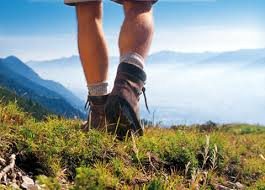 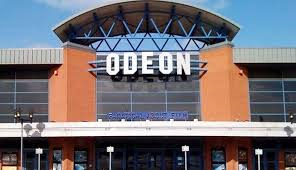 Active Leisure
Activities that involve physical or mental exertion.
These can be ‘low-impact’ or ‘high-impact’ activities. (categorise the 4 pictures below)
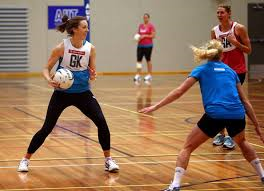 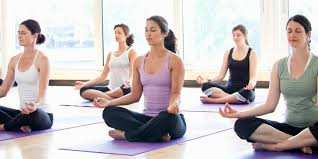 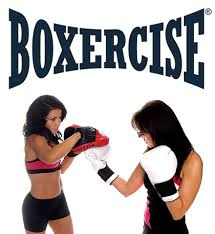 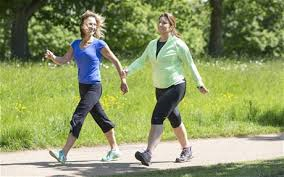 Passive Leisure
Activities which do not involve exerting any significant levels of physical or mental effort.
What are the problems associated with passive leisure activities?
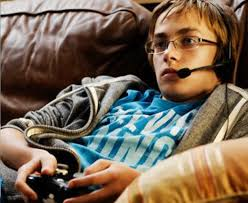 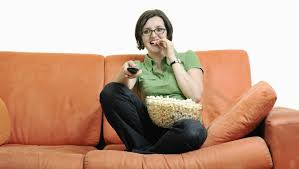 Leisure Time Available
Leisure time has increased greatly through time for a variety of reasons including:
Technological advances (washing machines etc)
Higher levels of unemployment
Shorter working day/week
Part-time and shift work
Leisure Provision
Local councils have a legal responsibility to provide leisure services.
List as many as you can in your local area.

Private enterprises also run sport-related facilities but only if a profit can be made. Therefore urban areas generally have better facilities than rural areas.
Recreation
Physical recreation is taking part in physical activity for intrinsic reward rather than extrinsic reward.
The activities we choose to participate in recreationally differ due to the following factors:
Age
Location
Provision and cost
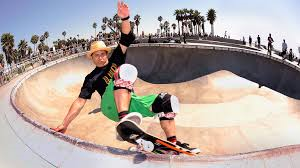 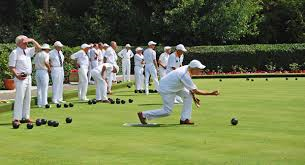 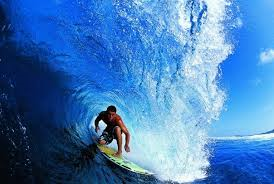 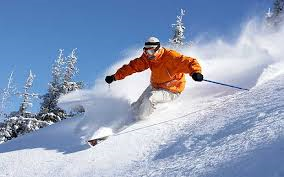 Outdoor Recreation – 
activities associated with some degree of challenge with the natural environment such as caving, rock climbing, sailing, windsurfing etc.

Lifelong Sports – 
activities which can be participated in at any age. Sports such as swimming will have sessions targeted at different age groups to maximise participation levels.
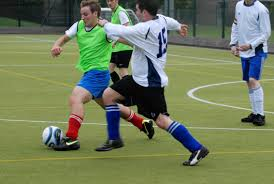 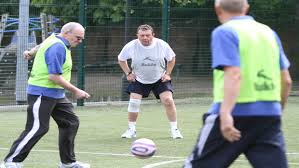